Týdenní přehled epidemické situace a stavu očkovánív Královéhradeckém kraji
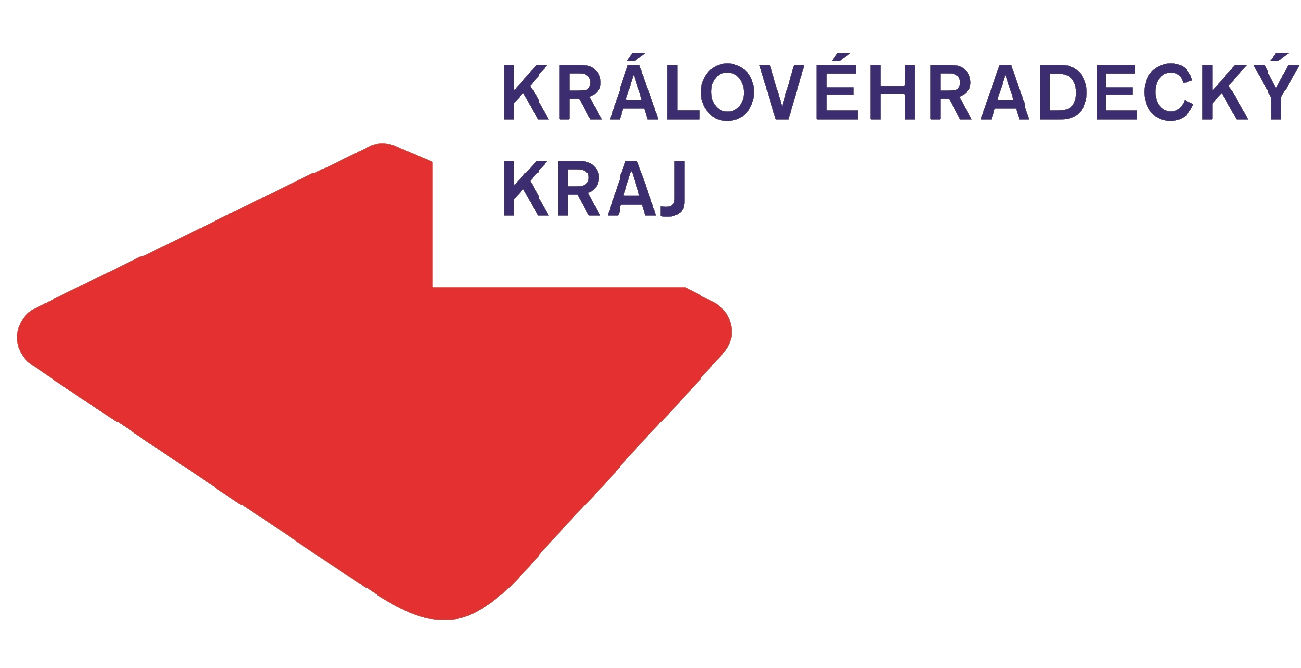 Aktuální situace v Královéhradeckém krajik 15. 3. 2021 včetně
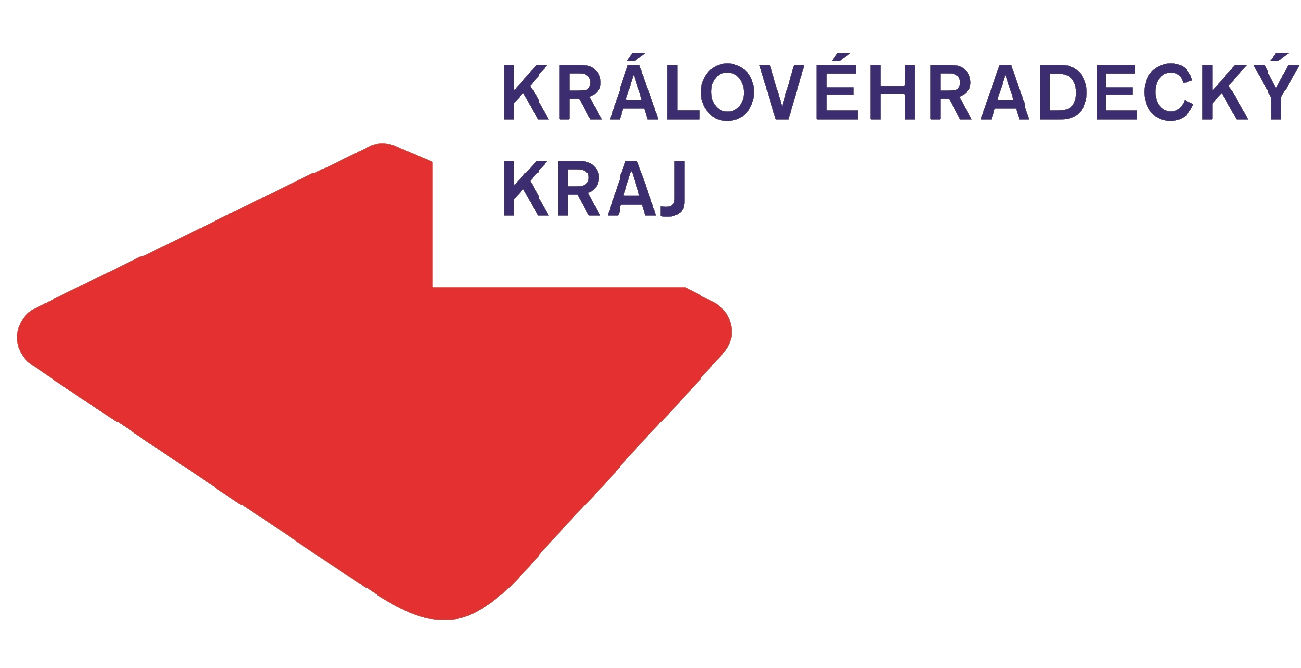 Kapacita C+ lůžek v Královéhradeckém kraji
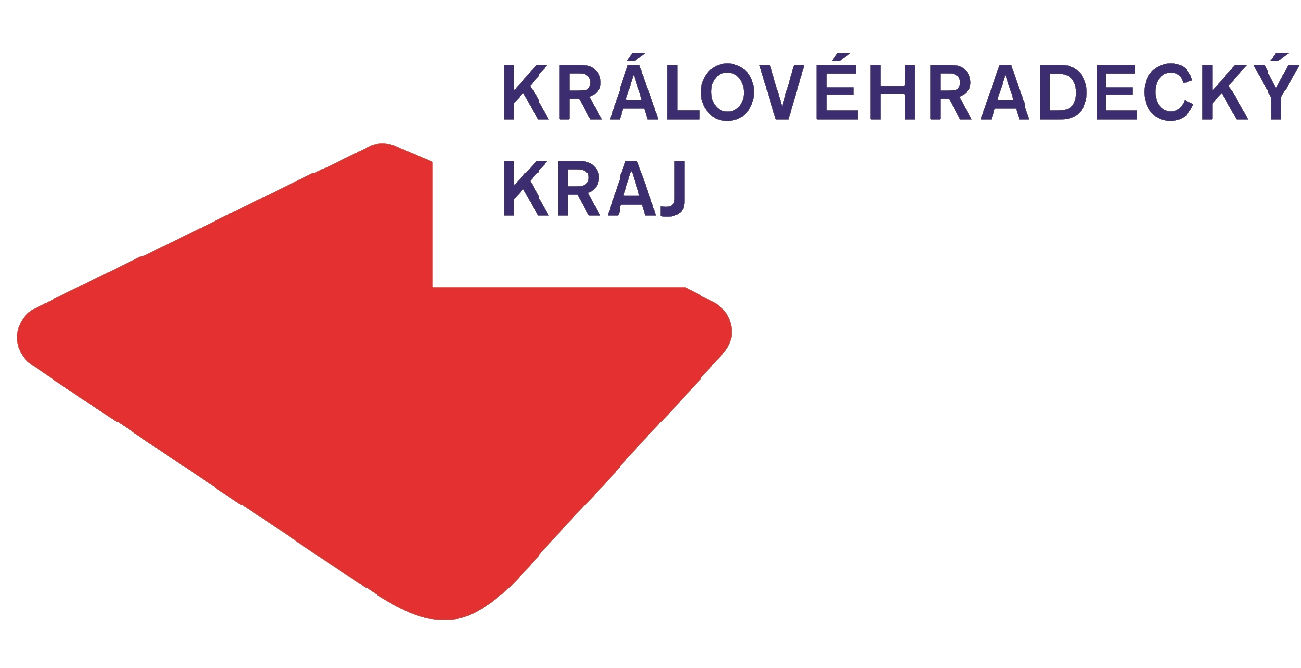 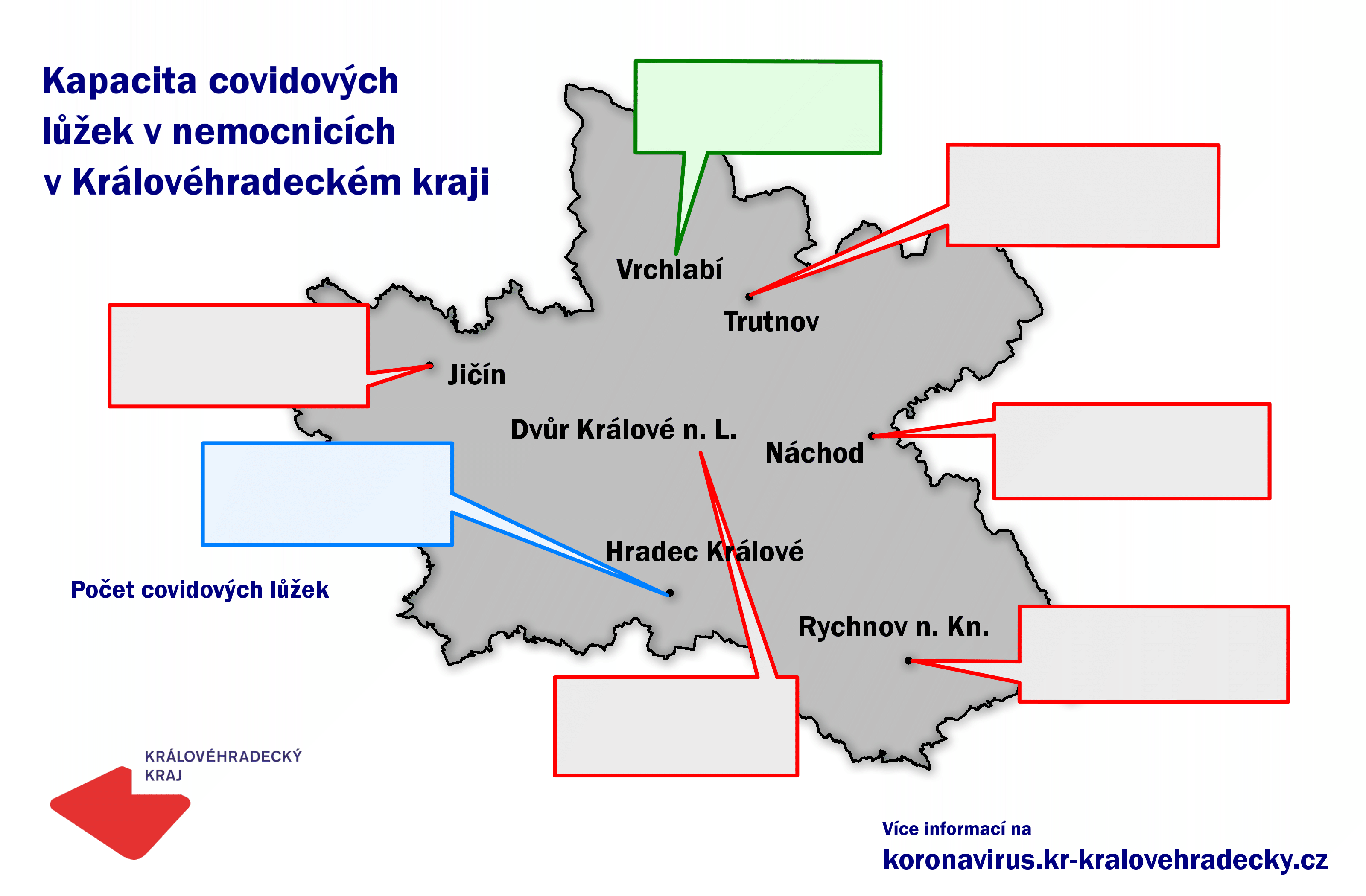 Nemocnice Vrchlabí
JIP = 3
Standardní lůžka = 20
ON Trutnov
JIP = 16
Standardní lůžka = 58
ON Jičín
JIP = 14
Standardní lůžka = 117
ON Náchod
JIP = 25
Standardní lůžka = 150
Fakultní nemocnice HK
JIP = 63
Standardní lůžka = 196
720
Nemocnice Rychnov n. Kn.
JIP = 10
Standardní lůžka = 22
MN Dvůr Králové n. L.
JIP = 0
Standardní lůžka = 26
Kapacity obsazené COVID+ pacienty: kraje za poslední 3 dny
Zdroj: Ministerstvo zdravotnictví ČR
Hlášení posledních dnů ukazují okamžitý reálný stav k půlnoci reportovaného dne. Zpětným dohlášením záznamů (překlady, úmrtí, apod.) se počty mohou měnit.
Dostupná kapacita intenzivní péče: kraje za poslední 3 dny
Zdroj: Ministerstvo zdravotnictví ČR
* Včetně reprofilizace
Situace v pobytových službách k 15.3.2021
Počet pozitivních klientů: 30 z 3.250 (0,9 %)
Počet pozitivních pracovníků: 43 z 2.465 (1,7 %)
Počet pracovníků v karanténě: 16 z 2.465 (0,7 %)
Počet zařízení s nákazou: 5 z 53 (9,4 %)
Počet zařízení v karanténě: 1 z 53 (1,9 %)

V současné chvíli jsou nejvíce zasažena tato zařízení: Domov důchodců Náchod.
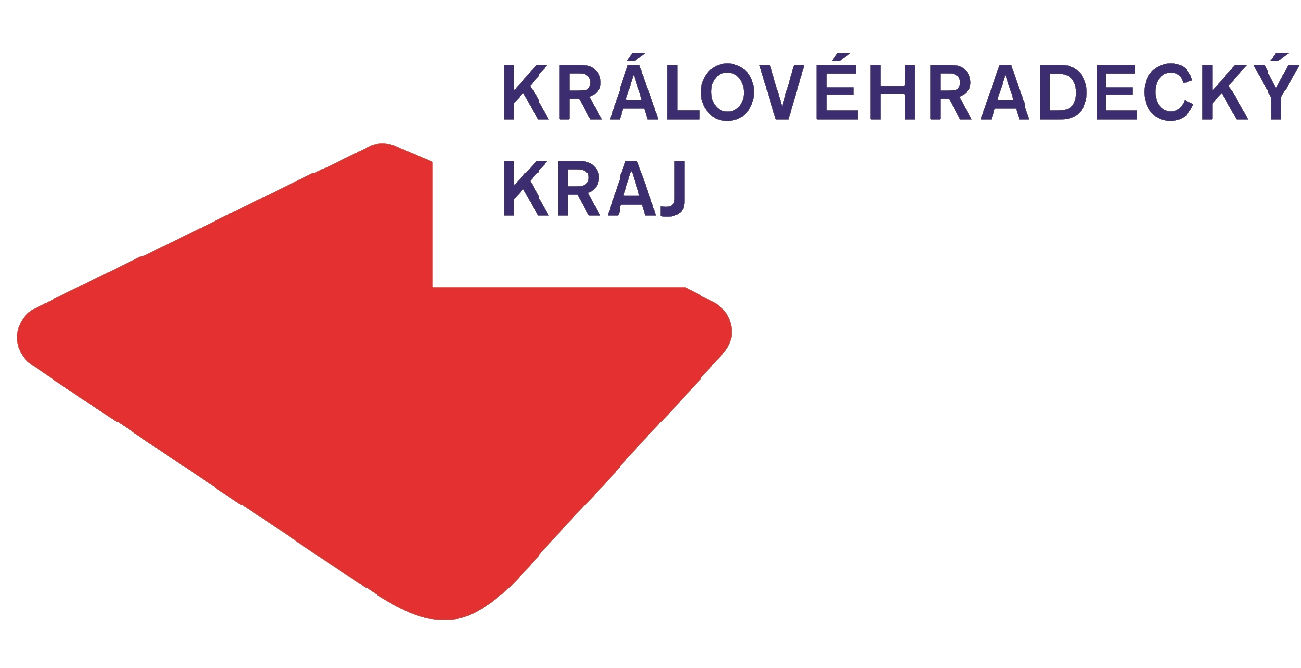 Celkový počet dodaných a podaných dávek k 15.3.
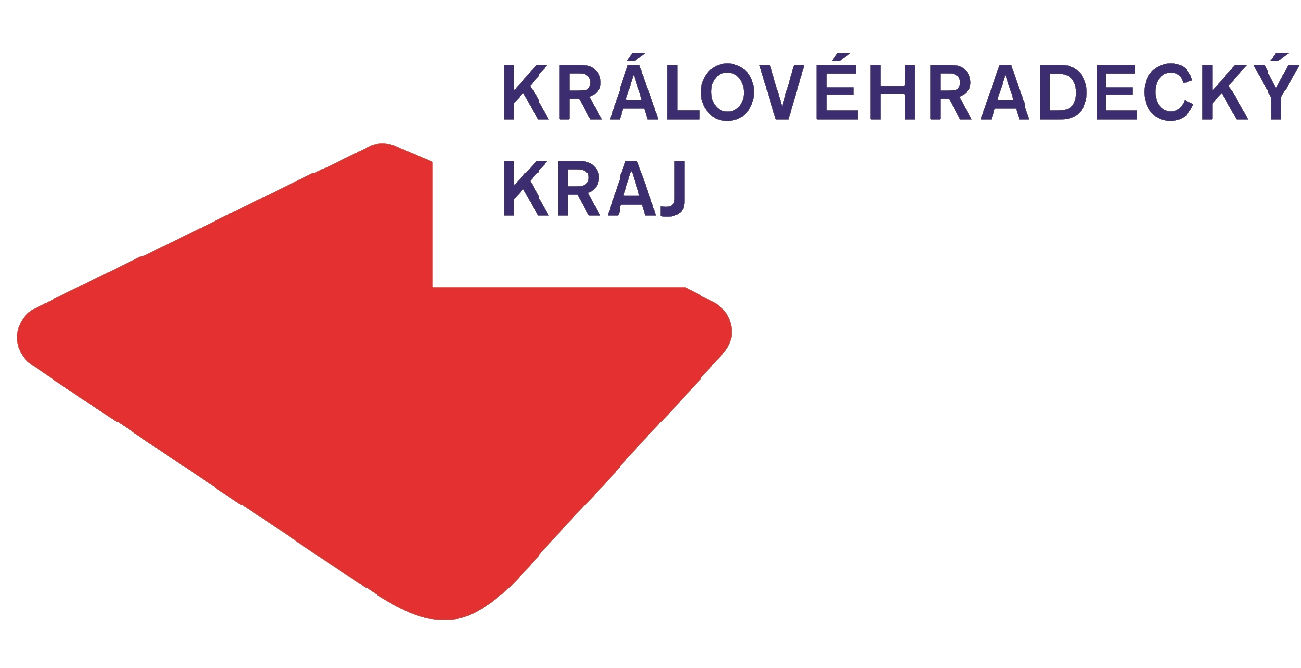 Očkování od 2. ledna do 15. března 2021
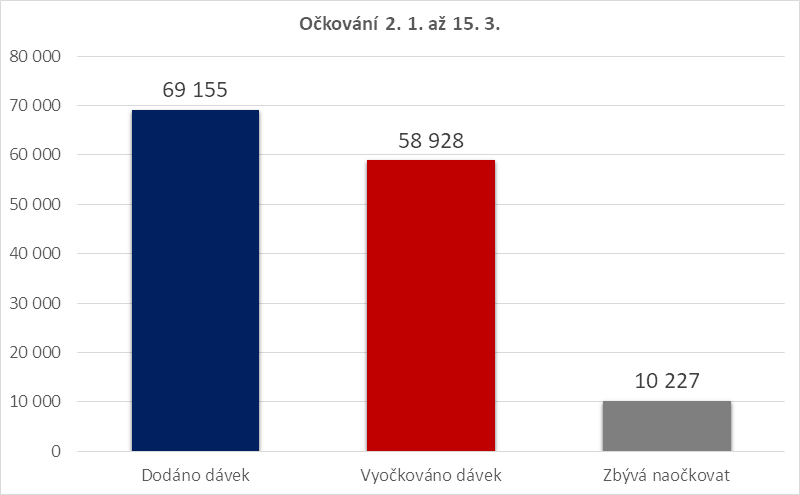 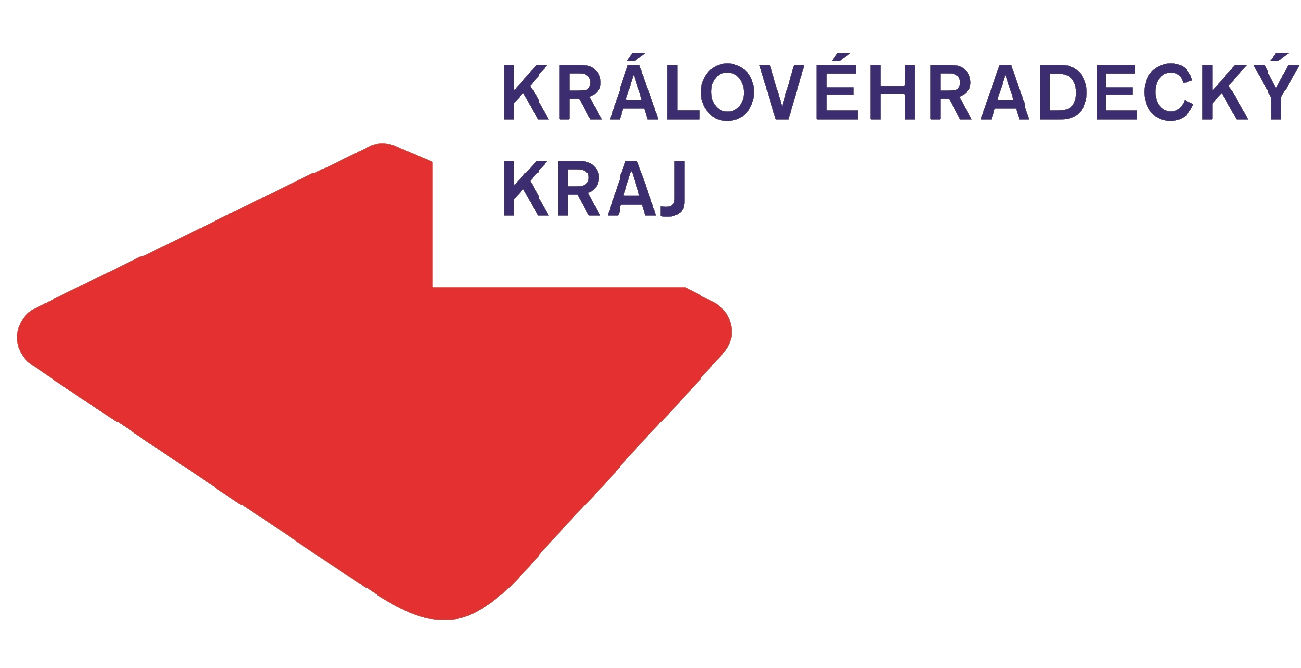 Počet očkování k 15.3.2021
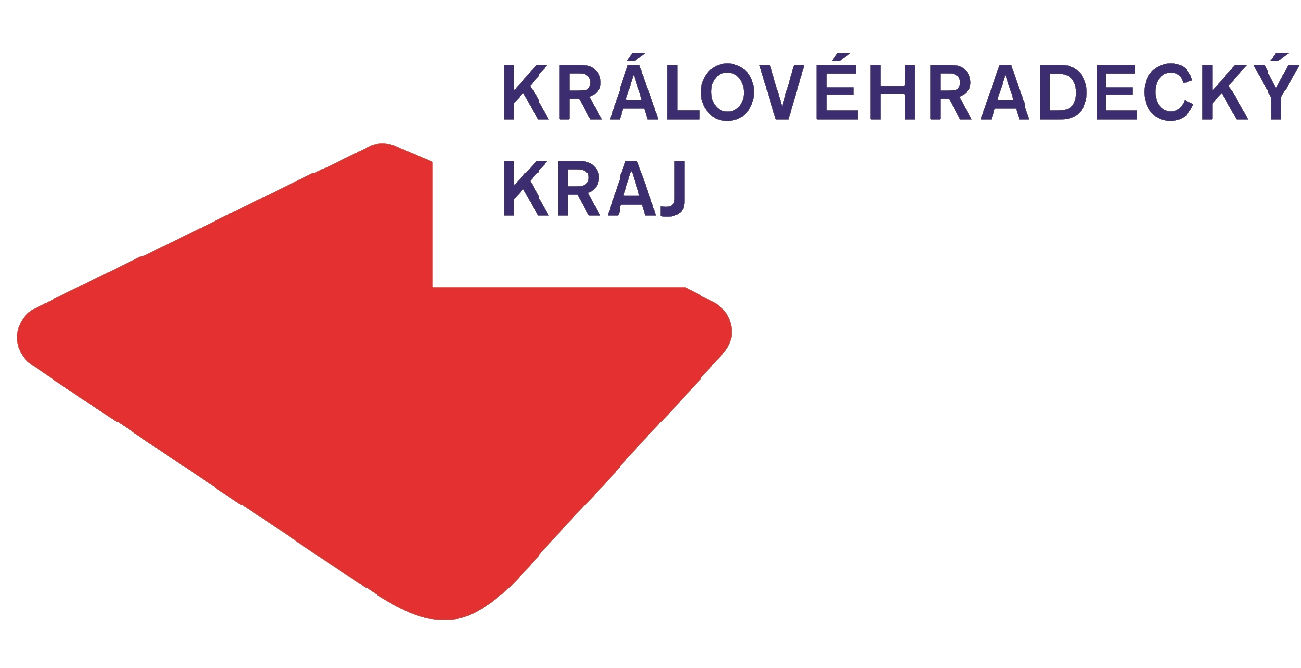 Počet osob – dvě dávky - k 15.3.2021
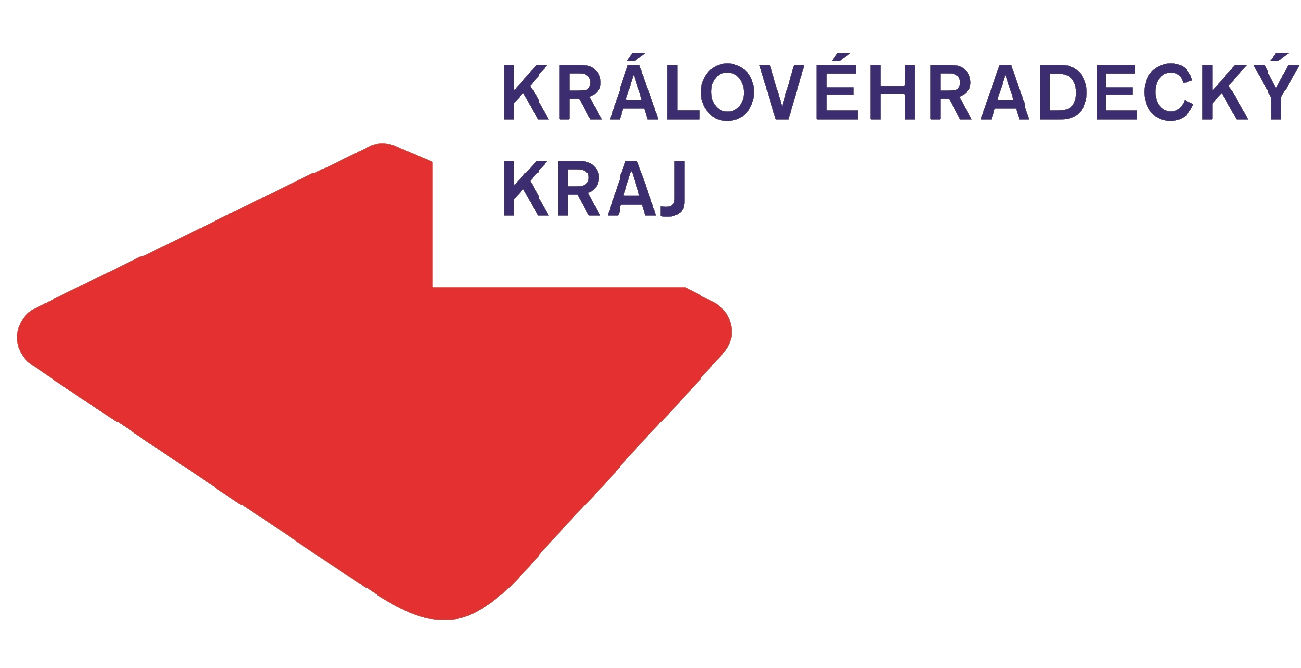 Praktičtí lékaři – dávky k 15.3.2021
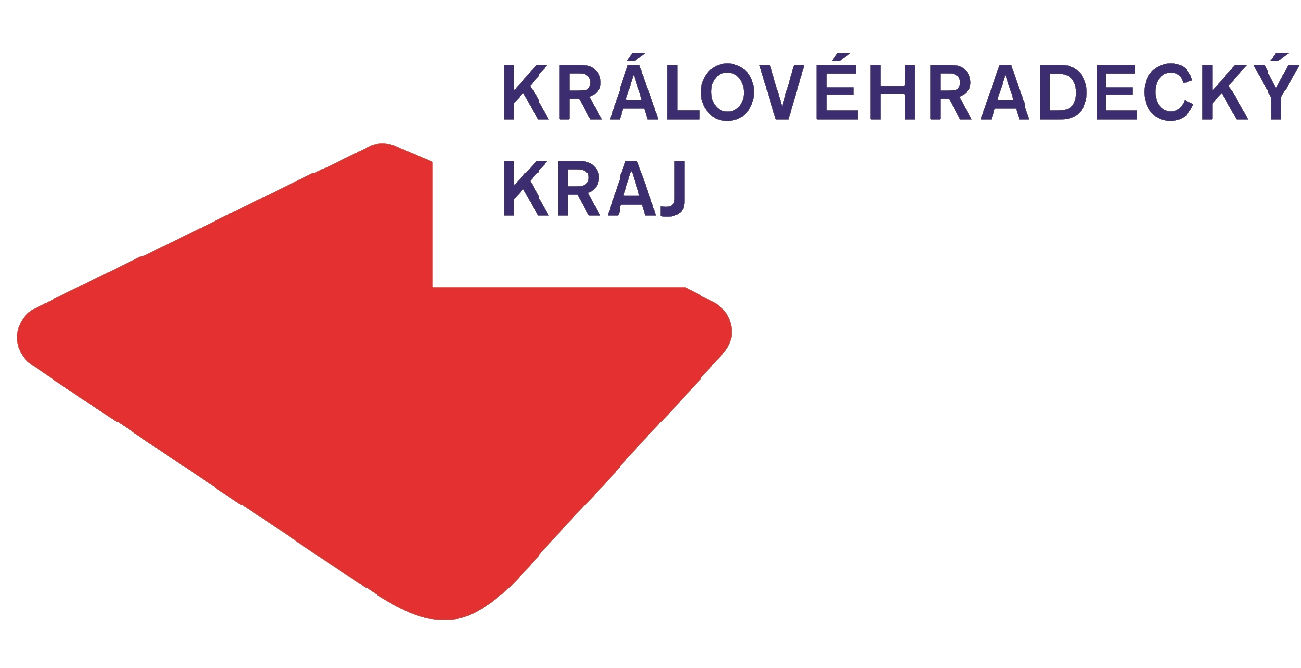 Nasazení Armády ČR